Литература 7класс
тема:
Автор презентации:
«На дорогах войны». Стихотворения о Великой Отечественной войне. Публицистика военных лет.
Сытая Елена Григорьевна, учитель русского языка и литературы
Цели:
расширить представления обучающихся о поэзии и публицистике, написанных в годы Великой Отечественной войны.
Задачи:
Обучающие: расширить знания о Великой Отечественной  войне, познакомить со стихотворениями поэтов-фронтовиков, публицистикой военных лет.
Развивающие:
Развивать познавательную активность обучающихся.
 Воспитательные:воспитывать чувство патриотизма и гордости за страну    и ее народ.
Вступительное слово
Военные годы это самое страшное время для народа. Гонение, холод, голод, потери родных и близких людей. И хочется сказать, разве в такое время людям было до стихов и песен? Но история говорит о том, что именно поэзия, творчество помогало выжить. Военная публицистика, стихотворения и песни, шагали нога в ногу, рядом с солдатом во время Великой Отечественной Войны и становились для него опорой в тяжелый момент, когда казалось, что все, нет сил, бороться дальше
«На дорогах войны»
. Прослушивание аудиозаписи песни «Эх, дороги»
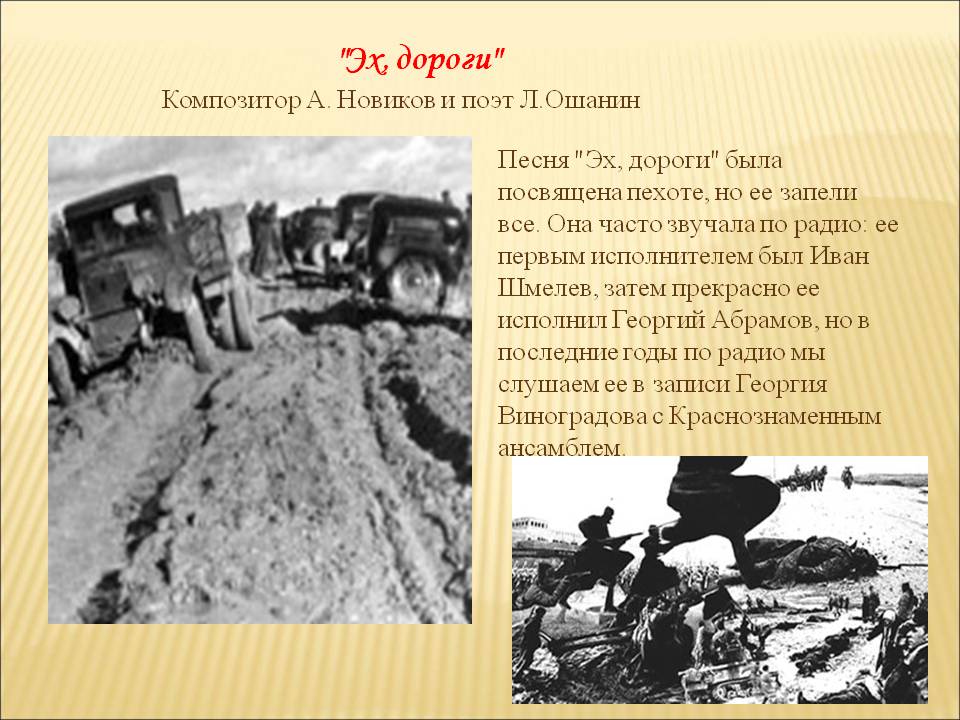 «Военные корреспонденты»
текст
«Я убит подо Ржевом» (ТвардовскийА.Т.)
Чтение
Анализ
Кто является лирическим героем данного стихотворения?



Какую проблему автор поднимает в произведении?
Стихотворение «Я убит подо Ржевом...» написано от лица … Твардовский как бы дал голос погибшему воину, выполнившему …
Обязательство живых перед …
Продолжение
Что объединяет лирического героя с живыми людьми?
Что до нас доносит поэт через мысли и чувства убитого?
Как изменяется речь и настроение лирического героя от первой строфы к последней?
Убитый «чувствует» себя частичкой мира в котором был, участником …
через мысли и чувства убитого солдата узнать о …
Размеренная, неспешная, негромкая речь постепенно переходит в …
Стихотворение К.М.Симонова «Жди меня»
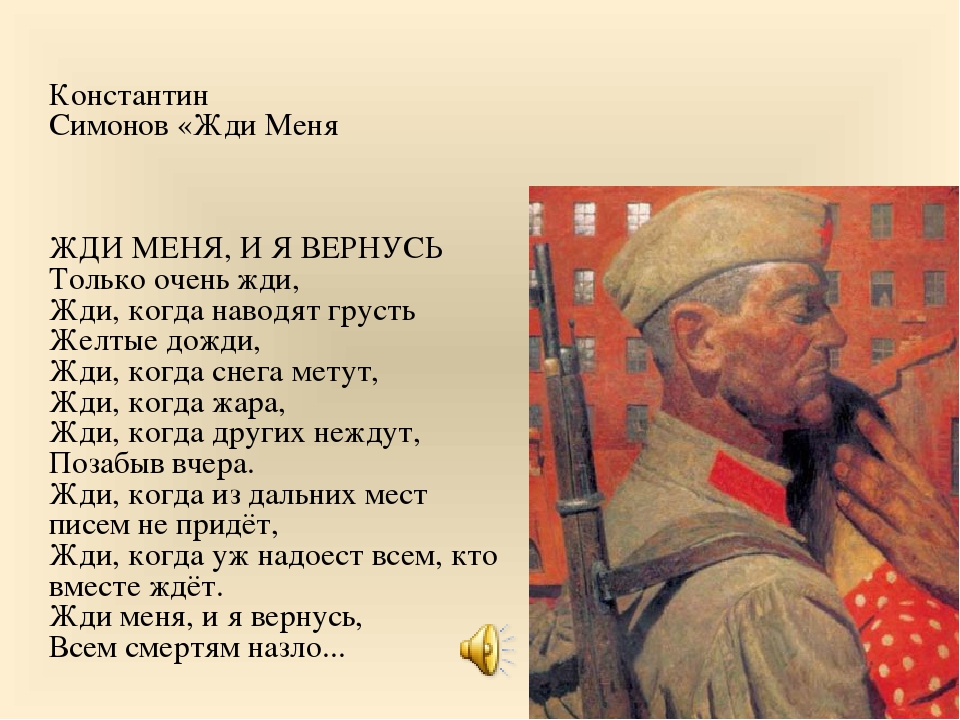 Работа с репродукциями
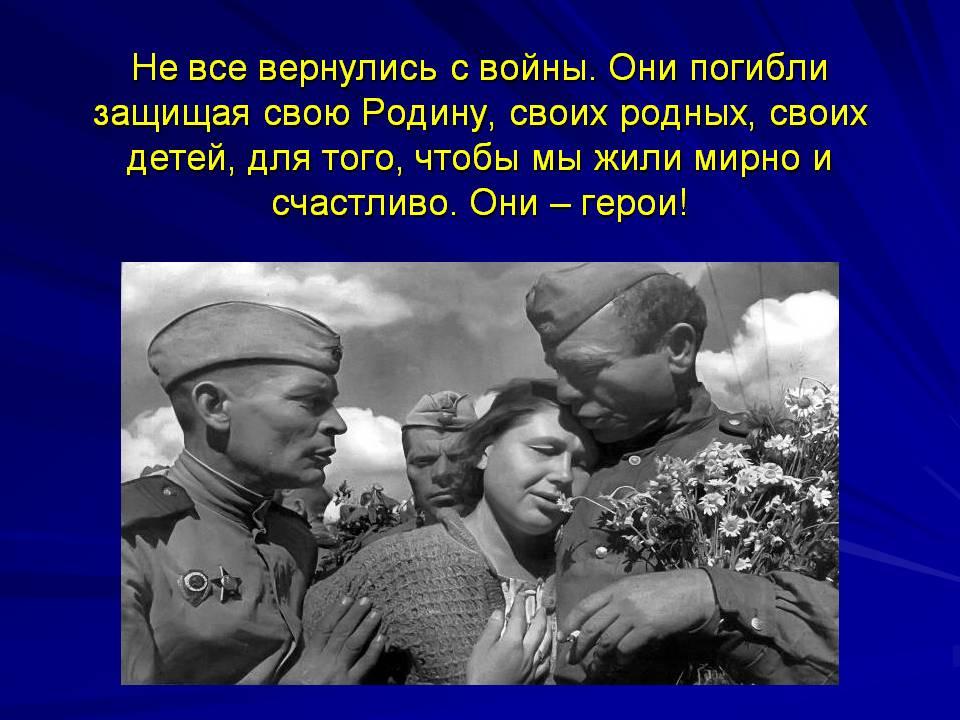 Итоги урока:
Спасибо за внимание!